MODUL 8
Zachování biologické rozmanitosti
www.eu-dare.com
Přehled obsahu
Úvod
01
V tomto modulu se seznámíte s klíčovými definicemi souvisejícímis biologickou rozmanitostí a naučíte se praktické způsoby její ochrany. Následovat budou témata ekologie plodin, bezpečné metody zvyšování výnosů a šlechtění, staré odrůdy rostlin a plemena zvířat. Kromě toho se modul zabývá úlohou biologické rozmanitosti v agroekosystémech, strategiemi zvyšování biologické rozmanitosti v zemědělských podnicích a agroekologickou ochranou proti škůdcům.
02
Úloha biologické rozmanitosti v agroekosystémech
03
Strategie pro zvýšení biologické rozmanitosti v zemědělských podnicích
04
Agroekologická ochrana proti škůdcům
Místní odrůdy rostlin a plemena zvířat (včetně plemen pro zachování genů)
05
Praktické tipy
06
SEBEREFLEXE....
Věnujte prosím několik minut zamyšlení nad následujícími otázkami:

Co si představujete pod pojmem "biologická rozmanitost" a jaké aspekty považujete za klíčové pro její ochranu?
Jak lidská činnost, například zemědělství nebo urbanizace, ovlivňuje biologickou rozmanitost ve vašem regionu?
01
Úvod
Biodiverzita je největším bohatstvím, které máme. Jejímu snižování je třeba za každou cenu zabránit.
Thomas Eisner
Zachování biologické rozmanitosti
V dnešní době vyvstává mnoho otázek při přemýšlení o uvědomělém využívání životního prostředí. 

Jakými způsoby lze rozumně a udržitelně utvářet životní prostředí, ale zároveň zvyšovat poptávku po produktech z plodin a hospodářských zvířat, na nichž lidská společnost závisí?
Co je to biodiverzita?
Literární zdroje definují pojem biodiverzita různě a vykládají jej v různých souvislostech. Podle jedné z těchto definic se biodiverzitou rozumí všechny rozmanité druhy živých organismů v určité oblasti, včetně rostlin, živočichů, hub a dalších živých organismů1 . Termín biodiverzita může také označovat rozmanitost ekosystémů nebo společenstev živých organismů a jejich prostředí.
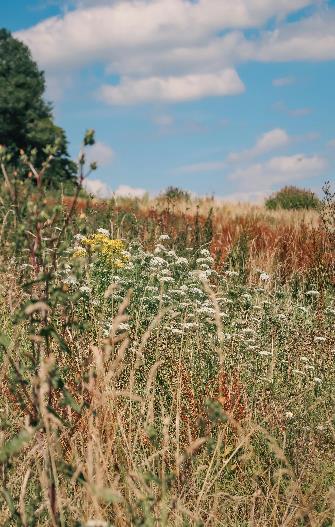 Biodiverzita je rozmanitost ekosystémů (přírodního kapitálu), druhů a genů ve světě nebo v určitém prostředí. Je nezbytná pro blahobyt člověka, protože poskytuje specifické ekosystémové služby - jedná se o služby poskytované přírodou - jako je opylování, regulace klimatu, ochrana před povodněmi, úrodnost půdy a produkce potravin, paliv, vláken a léčiv .2
Fot: Fotky: Boys in Bristol Photography, pexels.com
Co je to biodiverzita?
Bez rozmanitých živočichů, rostlin a mikroorganismů bychom neměli zdravé ekosystémy, na nichž závisí čistota ovzduší a potravin. Mnoho lidí si navíc přírody váží pro ni samotnou. 

 Existují 3 typy rozmanitosti: 
genetické, 
druhy &
ekosystém

Zvláště důležitý je koncept biologické rozmanitosti související se zemědělstvím, někdy označovaný jako agrobiodiverzita . 4
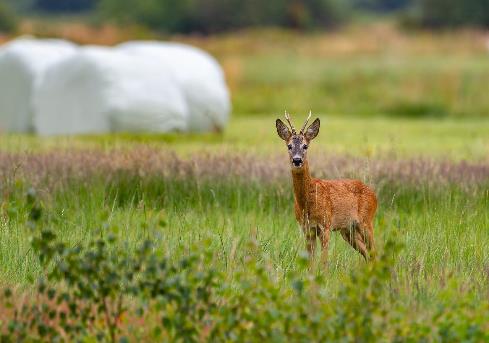 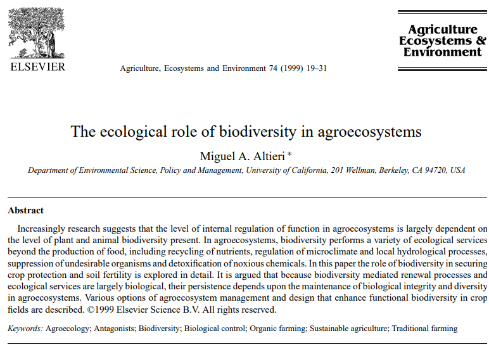 Více informací naleznete zde
Co je to biodiverzita?
Biodiverzita je základem pro všechny zemědělské rostliny a živočichy. Celá řada domácích plodin používaných v celosvětovém zemědělství pochází z planě rostoucích druhů, které byly upraveny domestikací, selektivním šlechtěním a hybridizací. 
Většina zbývajících světových center rozmanitosti obsahuje populace variabilních a přizpůsobivých krajových odrůd, jakož i divokých a plevelných příbuzných plodin, které poskytují cenné genetické zdroje pro zlepšování plodin.
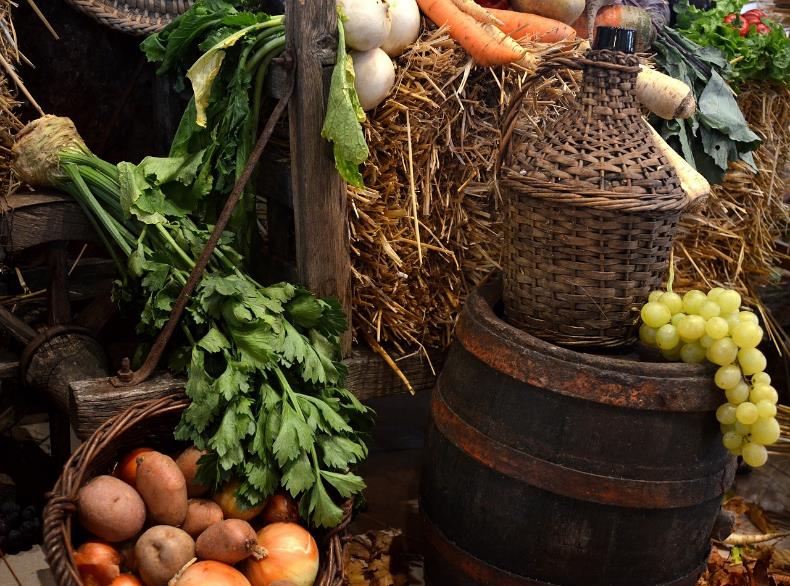 02
Úloha biologické rozmanitosti v agroekosystémech
Úloha biologické rozmanitosti v zemědělství
Biologická rozmanitost má pro zemědělství zásadní význam, protože poskytuje ekosystémové služby, jako jsou:
opylování
ochrana proti škůdcům
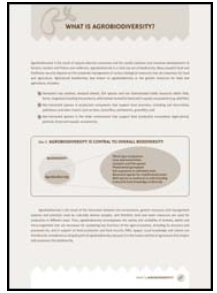 půda bohatá na živiny
Více informací naleznete zde
Úloha biologické rozmanitosti v zemědělství
Zemědělské ekosystémy, které jsou rozmanité, jsou odolnější vůči změně klimatu, chorobám plodin a nabízejí výživnější potraviny.
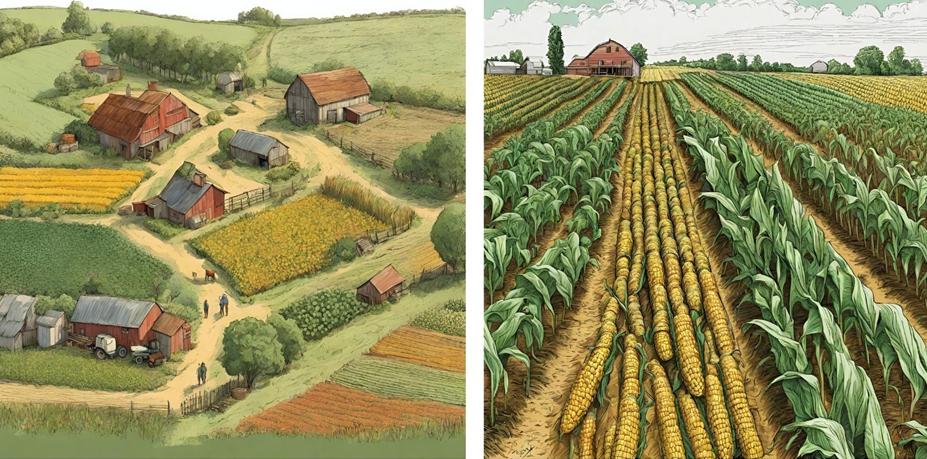 Rozmanitost druhů
Rozmanitost ekosystému
Odolnost vůči stresu
více informací.... https://foodprint.org/issues/biodiversity-and-agriculture/
Genetická biodiverzita v zemědělství
Zachování genetické biodiverzity prostřednictvím osiv a tradičních plemen domácích zvířat pro lepší odolnost.
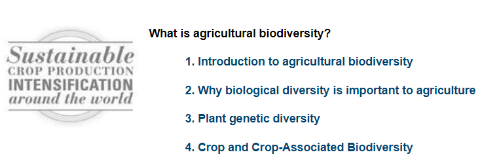 Ztráta plemen a jejich rozmanitého genetického materiálu je považována za jednu z největších hrozeb pro chov zvířat a agrobiodiverzitu.
Kliknutím na obrázek si přečtete více...
Ohrožená plemena a jejich genetický materiál by mohly pomoci překonat problémy spojené s různými chorobami a také problémy vyplývající ze změny klimatu, jako jsou extrémní povětrnostní podmínky, rostoucí nedostatek vody a změny v dostupnosti krmiva.
Úloha biologické rozmanitosti v zemědělství
Biologická rozmanitost je nezbytná pro zajištění potravin, zdraví životního prostředí a dlouhodobou udržitelnost zemědělství.
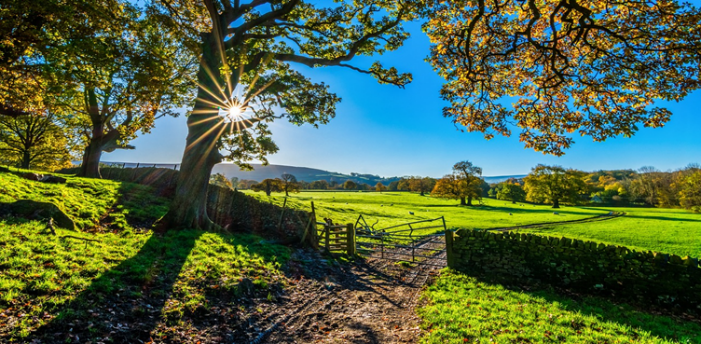 PROSTŘEDÍ
SPOLEČNOST
EKONOMIKA
Pouze vytvořením politik, které integrují sociální, environmentální a ekonomické zájmy, může společnost podpořit udržitelnější zemědělské systémy.
UDRŽITELNÉ ZEMĚDĚLSTVÍ
Více informací o strategii biologické rozmanitosti do roku 2030
03
Strategie pro posílení 
biologická rozmanitost na farmě
Jaké jsou nejúčinnější metody zvyšování biologické rozmanitosti v zemědělství?
Udržitelné zemědělství zahrnuje komplexní přístup k metodám rostlinné a živočišné výroby přizpůsobeným konkrétní oblasti, přičemž hlavním cílem je:
- uspokojování lidských potřeb v oblasti potravin
- zajištění ekonomické životaschopnosti zemědělských podniků a zvýšení blahobytu zemědělců a celé společnosti.
- efektivní využívání neobnovitelných zdrojů a zdrojů na farmě při současném zapojení vhodných přírodních biologických cyklů a postupů hospodaření.
- zlepšení podmínek prostředí
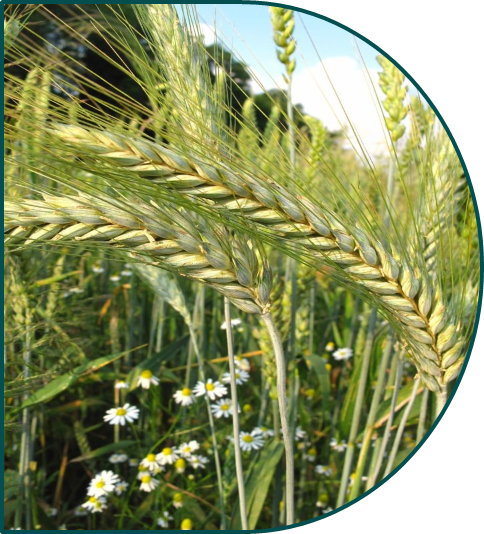 Metody zvyšování rozmanitosti rostlin - kombinace různých strategií
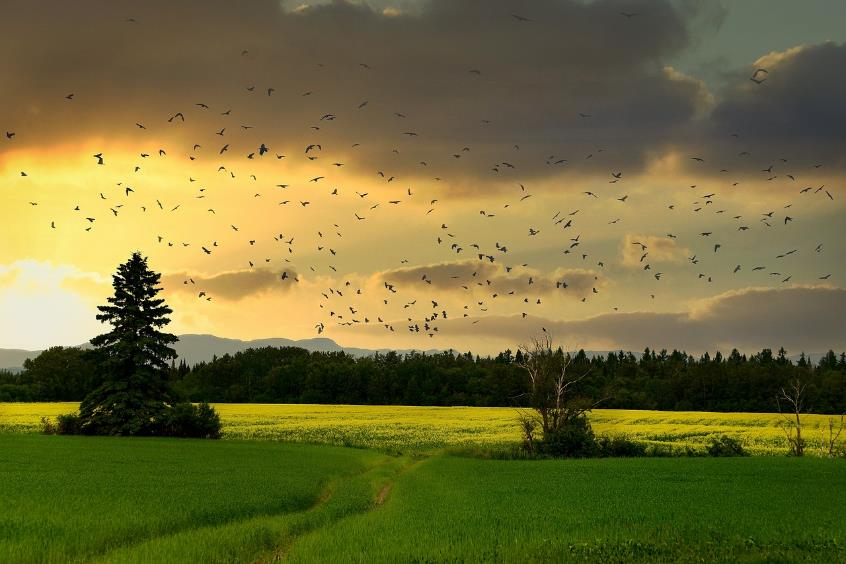 Rozšíření rozmanitosti začleněním širší škály druhů plodin a hospodářských zvířat.
Zavedení střídání plodin na bázi luštěnin a využívání smíšených pastvin
Meziplodiny nebo případně pásové pěstování jednoletých plodin. Pěstujte různé odrůdy téže plodiny
Metody zvyšování rozmanitosti rostlin - kombinace různých strategií
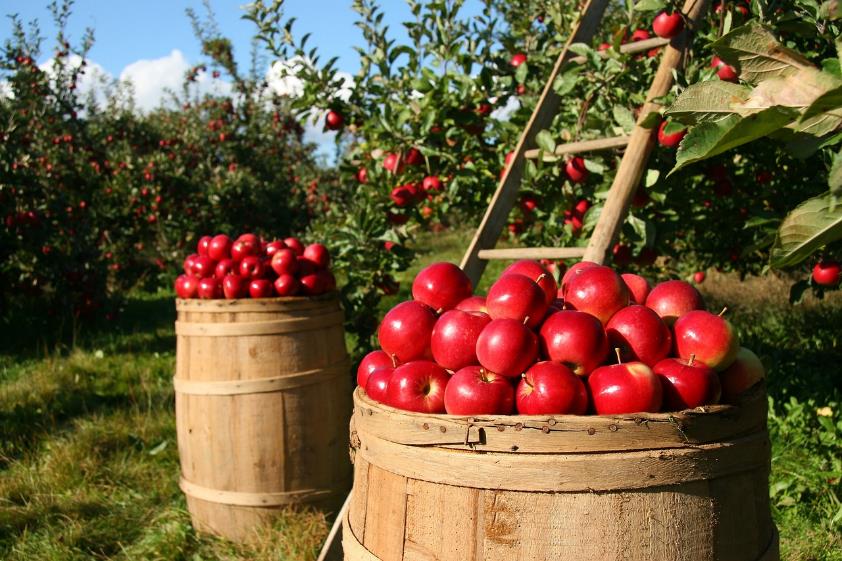 Vybírejte odrůdy plodin, které mají více genů pro odolnost vůči určitým škůdcům nebo chorobám, a ne jen jeden nebo dva.
Upřednostňujte otevřeně opylované plodiny před hybridy kvůli jejich přizpůsobivosti místním podmínkám a větší genetické rozmanitosti.
Metody zvyšování rozmanitosti rostlin - kombinace různých strategií
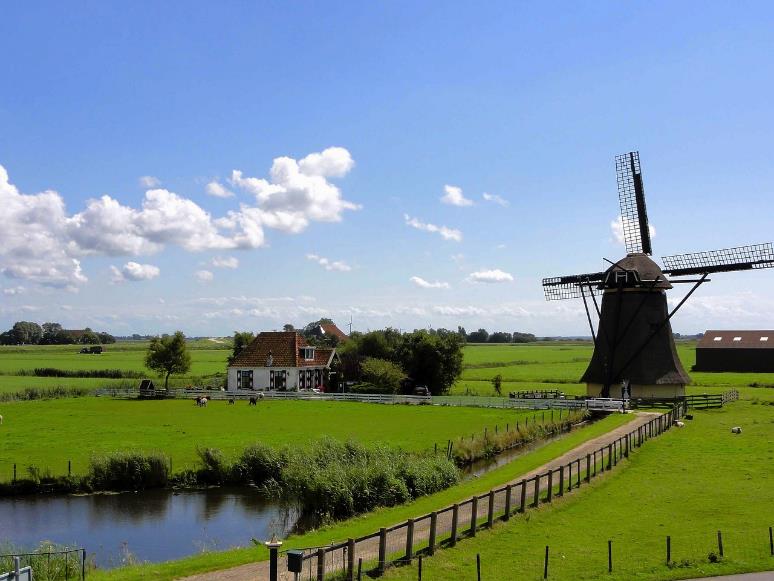 Chraňte stromy, abyste zvýšili počet volně žijících živočichů a omezili záplavy.
Pomozte řešit změnu klimatu, zlepšete zdraví půdy.
Vytvořte vodní zdroje - rybníky poskytují útočiště volně žijícím živočichům na farmě a jako alternativní zdroje vody pro hospodářská zvířata mohou pomoci udržet zdravé přírodní zdroje.
Metody zvyšování rozmanitosti rostlin - kombinace různých strategií
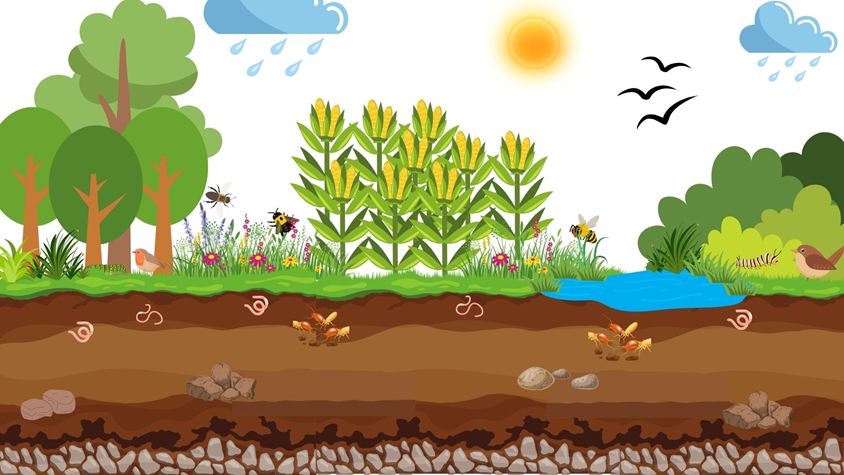 Pěstujte krycí plodiny v sadech, vinicích a na polích.
Udržujte pásy divoké vegetace podél hranic polí.
Zachovejte části farmy jako nenarušená stanoviště pro podporu rozmanitosti rostlin a živočichů.
o těchto způsobech a metodách se dozvíte více v dalším modulu našeho kurzu...
04
Agroekologická ochrana proti škůdcům
Agroekologická ochrana proti škůdcům :
využívá přírodní procesy a biologickou rozmanitost k udržitelnému řízení populací škůdců. 
zaměřuje se především na preventivní, nikoli léčebná opatření. 
zvyšuje odolnost agroekologických systémů zavedením strategií řízení v zemědělských podnicích namísto spoléhání se na externí zboží. 
zahrnuje více než jen nahrazení jedné tradiční chemické látky jednou ekologickou metodou.
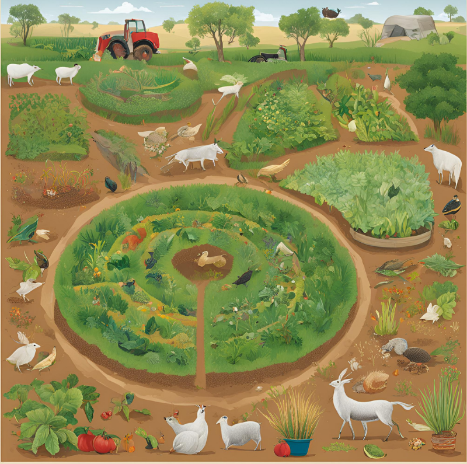 klade větší důraz na alternativy řízení.
je komplexní metoda, která zahrnuje použití rezistence na bázi rostlin, kulturních postupů na úrovni zemědělských podniků a zásahů přizpůsobených plodinám, které mohou zahrnovat biologické, mechanické nebo přírodní kontrolní prostředky. 
účinně snižuje nebezpečí, které představují umělé pesticidy a slouží jako základ pro boj proti škůdcům v zemědělství.
Biologická kontrola
Biologická kontrola využívá k regulaci škodlivého hmyzu, živočichů a rostlin přirozené predátory. Rozšíření postupu zahrnuje metodický sběr a výchovu těchto přirozených predátorů v kontrolovaném laboratorním prostředí a jejich následné záměrné vypouštění s cílem potlačit negativní vliv hmyzu, zvířat a rostlin nebo trvale zachovat přirozené predatory v zemědělském systému. Biologická kontrola znamená důkladnou analýzu a strategické nasazení predátorů, parazitů a patogenů k regulaci nebezpečného hmyzu, který má za následek snížení produktivity plodin.
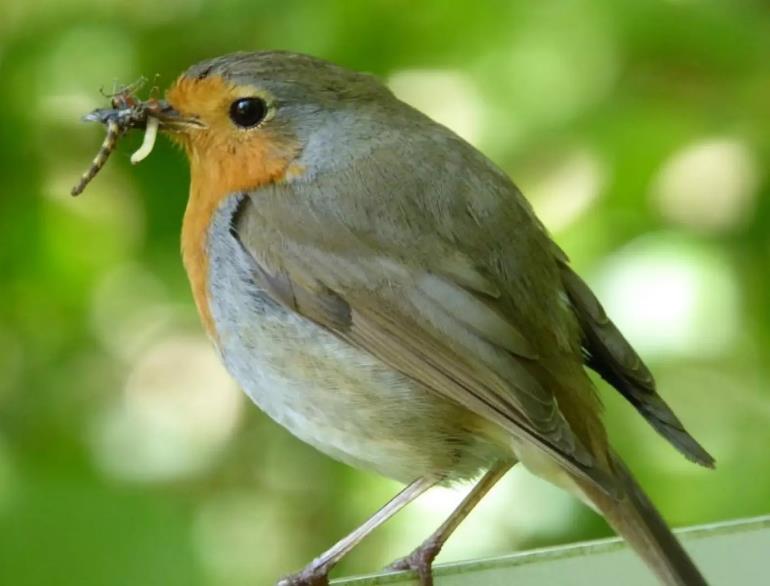 Více informací naleznete zde
Udržitelné_zemědělství
Biologická kontrola
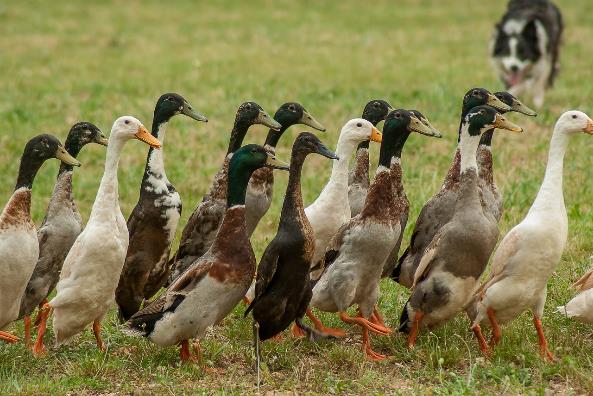 Predátoři mají sklon pronásledovat a konzumovat několik jedinců v průběhu jejich života. Hmyzem se živí celá řada predátorů, včetně ptáků, obojživelníků, plazů, ryb a savců10 .  Pokud však jde o biologickou kontrolu, je vhodnější používat hmyzí a jiné členovité predátory, protože mají omezenější spektrum druhů kořisti a mohou regulovat velikost své populace na základě početnosti své kořisti.
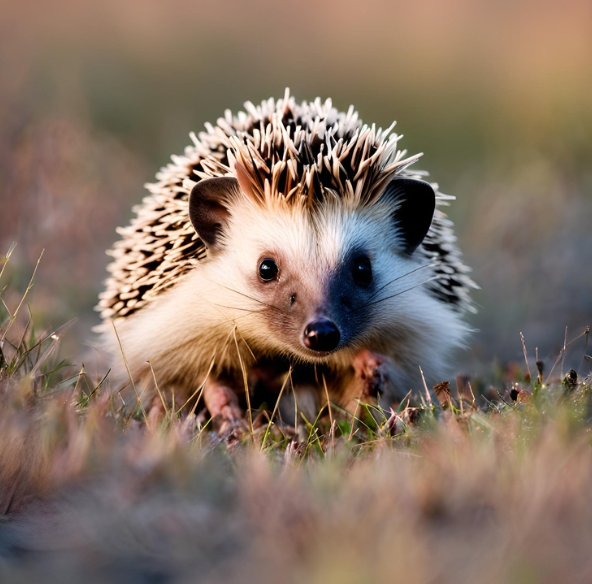 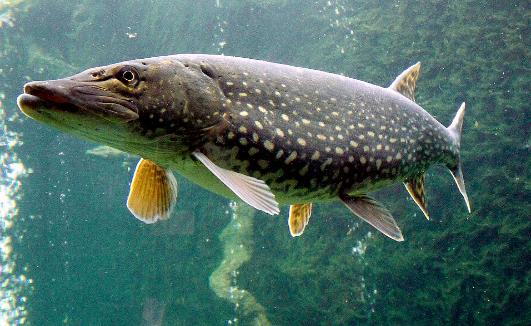 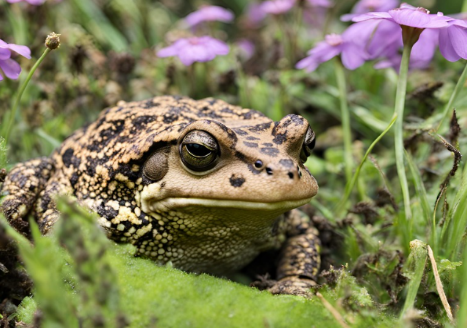 Biologická kontrola
Parazitoidi: Parazit je organismus, který žije uvnitř nebo na hostitelském organismu a získává od něj potravu. Hmyz může fungovat jako parazit, což znamená, že může žít na úkor jiných organismů. Celý svůj životní cyklus mohou absolvovat buď v těle hostitele, nebo mimo něj. Obvykle počáteční životní fáze spočívají většinou v tom, že se živí na hostiteli. Je důležité si uvědomit, že ačkoli se v této souvislosti používá termín "parazit", skuteční parazité (např. blechy a klíšťata) obvykle nezpůsobují smrt svých hostitelů. Když hovoříme o biologické kontrole, máme na mysli tvory, kteří ničí své hostitele, kteří se přesněji nazývají "parazitoidi". Parazitoidi jsou skupinou hmyzu, jehož larvy žijí uvnitř jednoho hmyzího hostitele a způsobují jeho smrt. Tito plně vyvinutí parazitoidi mohou působit také jako predátoři a mohou také konzumovat zdroje, jako je medovice, rostlinný nektar nebo pyl. Parazitoidi jsou známí tím, že mají omezený okruh vhodných hostitelů a vysoký stupeň specializace.  Proto je pro účinné využití parazitoidů v oblasti biologické kontroly zásadní přesně určit jejich druhy.
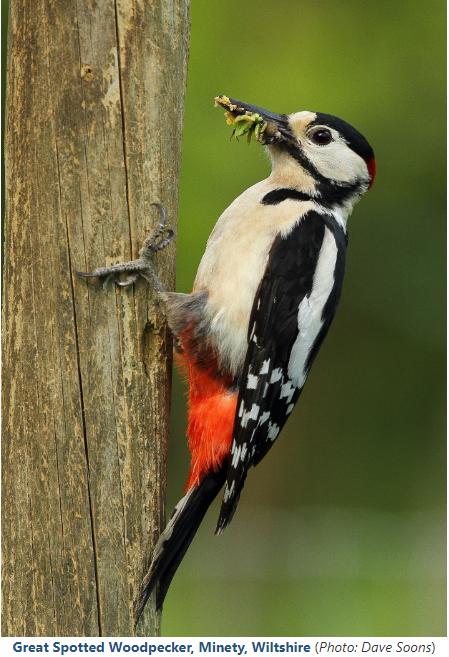 Biologická kontrola
Patogeny: Mikroorganismy, jako jsou bakterie, houby a viry, mohou vyvolat onemocnění v populacích škůdců. Bacillus thuringiensis (Bt) je známá bakterie používaná k regulaci housenek a dalších hmyzích škůdců produkcí toxinů, které selektivně působí na tyto škůdce.
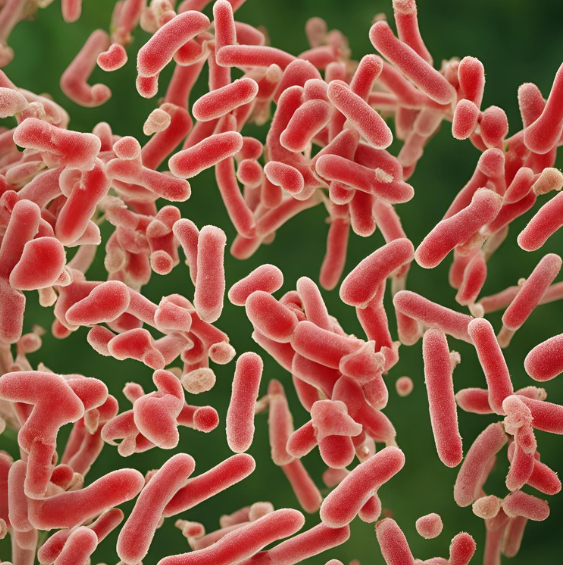 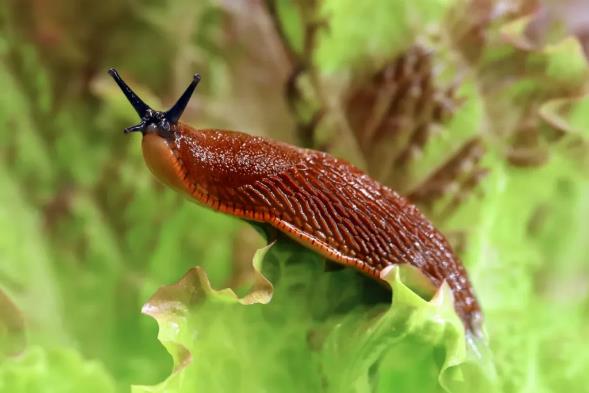 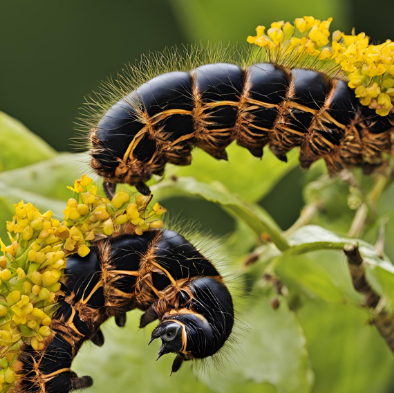 Diverzifikace plodin
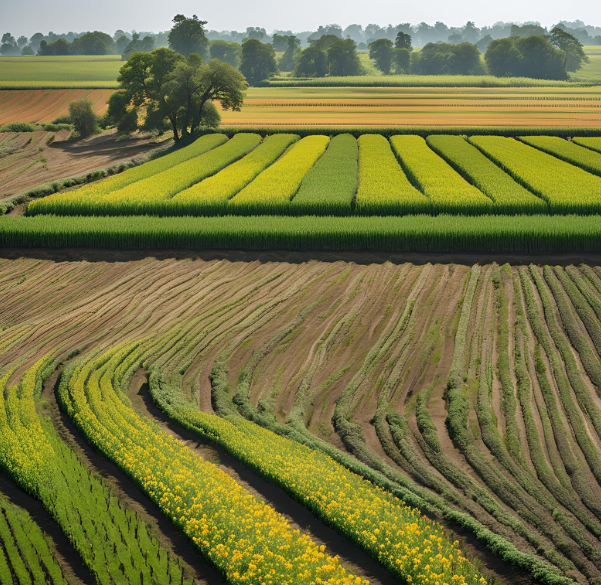 Diverzifikace plodin zahrnuje řadu opatření, která zvyšují strukturální složitost zemědělské krajiny, a tím brání škůdcům v tom, aby se na svých hostitelských rostlinách umístili a prosperovali5 . Mezi tyto postupy patří:
Smíšené pěstování zahrnuje pěstování několika plodin v těsné blízkosti, což může narušit schopnost škůdců vyhledávat oblíbené rostliny, a tím snížit pravděpodobnost rozsáhlého napadení. 
Meziplodinou se rozumí pěstování vedlejší plodiny vedle hlavní plodiny po značnou část jejího růstového cyklu. Mezi tyto postupy patří podsev trávy/jetele, pásové pěstování (kdy se dvě plodiny pěstují střídavě v pásech) a push-pull (kdy vedlejší plodina odpuzuje škůdce z pole směrem k atraktivní rostlině pěstované na okraji pole). Meziplodiny jsou postupy pěstování mnoha plodin v těsné blízkosti, které mohou zlepšit ochranu proti škůdcům tím, že buď přilákají přirozené predátory škůdců, nebo brání jejich šíření.
Diverzifikace plodin
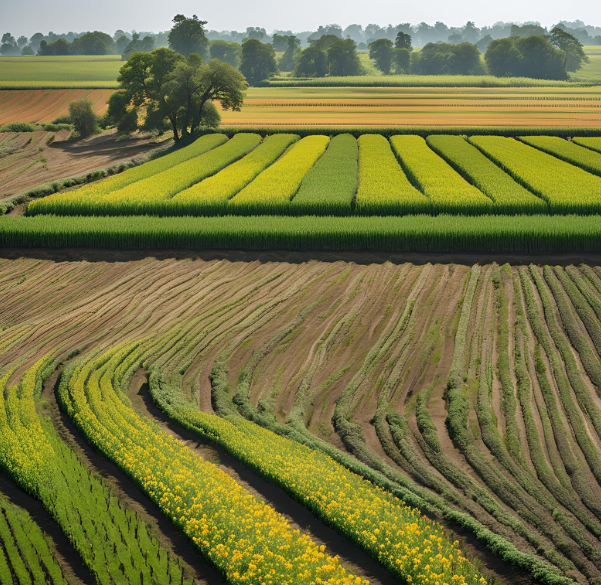 Střídání plodin označuje pořadí plodin pěstovaných na poli, které se obvykle plánuje v rámci celého zemědělského podniku. Na orné půdě se obvykle střídají obiloviny s luskovinami. Kromě toho zahrnuje praxi výsadby krycích plodin, obvykle ve směsi, před jarními plodinami, aby se zvýšil obsah živin v půdě. Střídání plodin zahrnuje změnu odrůdy plodin pěstovaných na určitém poli v jednotlivých sezónách. Tento postup narušuje životní cykly škůdců a chorob, protože někteří škůdci a patogeny jsou výlučně vázáni na určité plodiny.
Kulturní přístup:
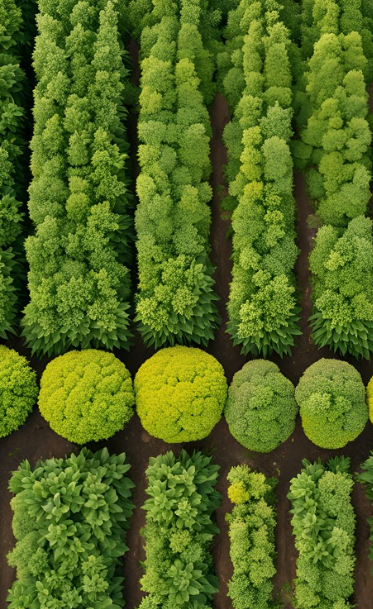 Je osvědčenou a vysoce účinnou technikou, kterou zemědělci používají k regulaci škůdců na svých polích. 
Usnadňuje přirozený boj se škůdci tím, že vytváří prostředí, které je méně příznivé pro jejich růst, a zlepšuje konkurenční schopnost pěstovaných plodin. 
Zahrnuje provádění určitých kulturních postupů nebo manipulaci s pěstitelskými systémy za účelem účinného boje proti škůdcům. 
znamená vytvořit prostředí, které je méně příznivé pro přežití a rozmnožování hmyzu.
Kulturní přístup:
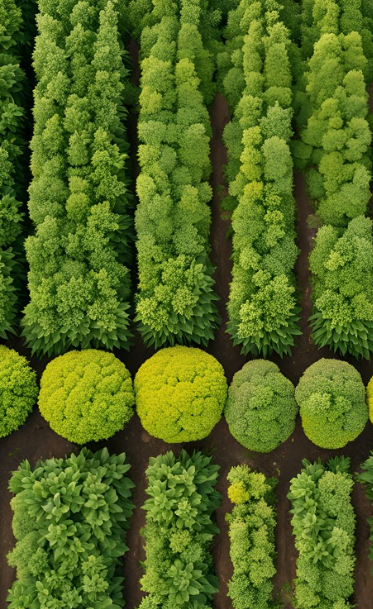 Podporuje zdravý růst plodin, upravuje načasování pěstování a používá různé kombinace plodin, které spadají do kategorie kulturní kontroly v ekologii plodin. 
Může se pohybovat od základního pěstování meziplodin a změny osevních plánů až po složitější metody zahrnující časovou a prostorovou organizaci agroekosystému za účelem kontroly škůdců plodin. 
Lze je rozdělit do tří hlavních kategorií: prevence, vyhýbání se a potlačování. Cílem těchto metod je zlepšit schopnost plodiny konkurovat škůdcům a zároveň vytvořit příznivé prostředí pro přirozené nepřátele škůdců a méně ideální prostředí pro jejich výskyt.6, 7
Správa stanovišť
Hospodaření se stanovišti v zemědělských ekosystémech zahrnuje řadu přístupů, jejichž cílem je regulovat výskyt škůdců a současně omezit negativní účinky na životní prostředí. Tři hlavní taktiky zahrnují: 
ořezávání pastí, 
krycí plodiny, 
pěstování meziplodin.
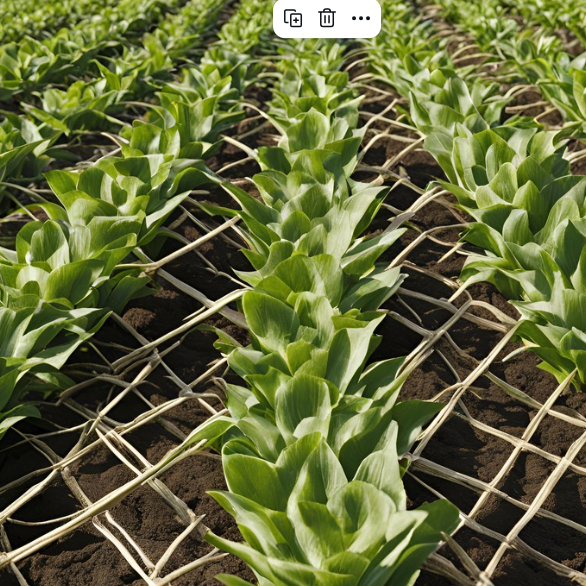 Správa stanovišť
Ořezávání pastí. Lapačové plodiny byly použity nebo upraveny tak, aby nalákaly, přesměrovaly, zachytily a/nebo zadržely hmyzí škůdce s cílem snížit jejich škodlivost pro primární plodinu. Poté, co se škůdci shromáždí v pastičce, lze je cíleně potlačit použitím pesticidů nebo fyzickým odstraněním pastičky spolu se škůdci. Ačkoli se pasti obvykle používají k hubení jednoho druhu škůdce, mohou se občas ukázat jako účinné proti více škůdcům. Výběr hostitelských rostlin býložravci je ovlivněn typem a rozmanitostí plodin a také načasováním životních cyklů rostlin a škůdců.
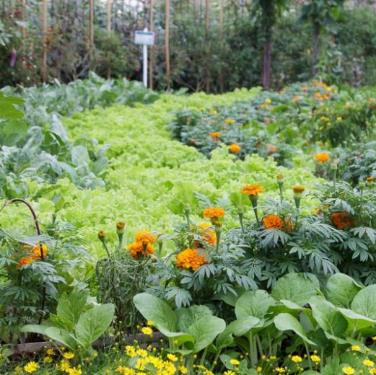 Při úspěšných a účinných strategiích ochrany proti škůdcům je rozhodujícím faktorem atraktivita lapací plodiny a její prostorové pokrytí/uspořádání. V minulých studiích bylo použito několik metod pěstování pastí a ukázalo se, že technika "mrtvého konce" pastí je v boji proti škůdcům velmi účinná. Při pěstování mrtvých pastí se používají specifické rostliny, které jsou pro hmyz atraktivní, ale nejsou vhodné pro přežití jejich potomstva. Díky tomu není třeba používat insekticidy k hubení škůdců, kteří se shromažďují v pastičkách .8, 9, 10, 11
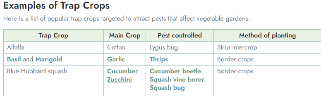 Příklady pastovitých plodin a způsobů výsadby
Správa stanovišť
Pěstování krycích plodin, často známé jako živý mulč, je důležitou agroekologickou technikou používanou pro ochranu proti škůdcům. Zahrnuje výsadbu jednoletých nebo vytrvalých bylin před nebo po hlavní plodině, aby se zajistilo pokrytí půdy na jednu sezónu nebo na celý rok. Použití krycích plodin v systému pěstování může zlepšit komplexnost stanoviště, což vede ke zvýšení populace přirozených nepřátel.
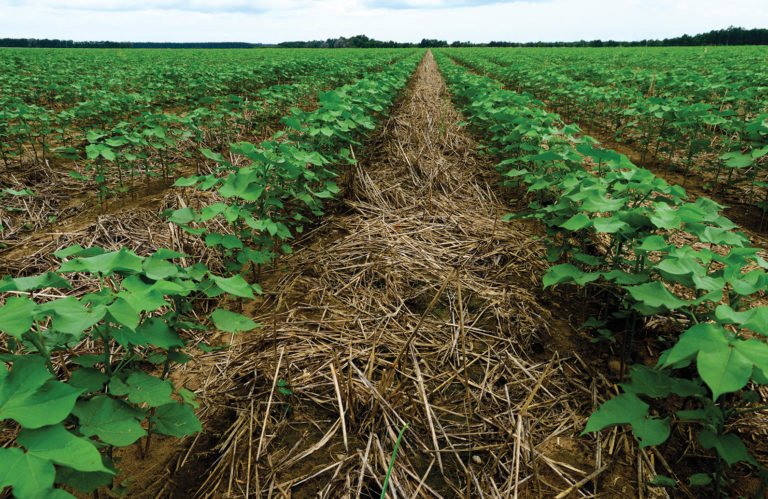 Správa stanovišť
Meziplodina ovlivňuje býložravce tím, že rozděluje jejich počet mezi hlavní plodinu a meziplodinu, čímž snižuje napadení hlavní plodiny škůdci. Kromě toho napomáhá odrazovat nebo odpuzovat škůdce tím, že mění chování hmyzu prostřednictvím vizuálních nebo chemických signálů, které se netýkají plodin, což může vést ke snížení škod způsobených škůdci. Tento způsob managementu stanoviště funguje také tak, že vytváří hmatatelnou překážku, omezuje migraci škůdců mezi rostlinami nebo nabízí květní živiny na podporu přirozených predátorů škůdců .12
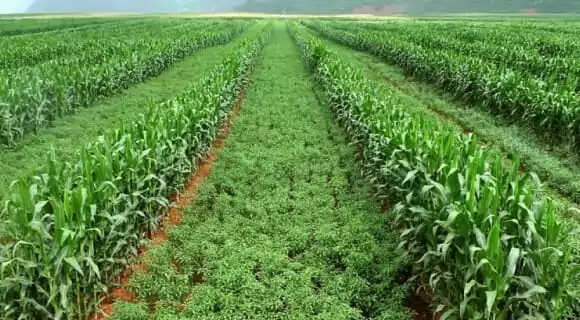 05
Místní odrůdy rostlin a plemena zvířat (včetně plemen pro zachování genů)
Co jsou genetické zdroje?
Genetické zdroje plodin, hospodářských zvířat a lesních dřevin zahrnují veškerou dědičnou rozmanitost, tj. odrůdy a plemena a další genetickou variabilitu v rámci druhu. Genetické zdroje důležité pro zemědělství, lesnictví a kulturní dědictví jsou jedinečné tím, že se po tisíce let přizpůsobovaly místnímu klimatu, půdě a krajině. Zachování genetických zdrojů zajišťuje, že biologická rozmanitost je k dispozici zemědělcům, šlechtitelům a výzkumníkům i budoucím generacím. Dostatečná genetická rozmanitost je důležitá zejména pro šlechtění, a tím i pro potravinovou bezpečnost každé země.
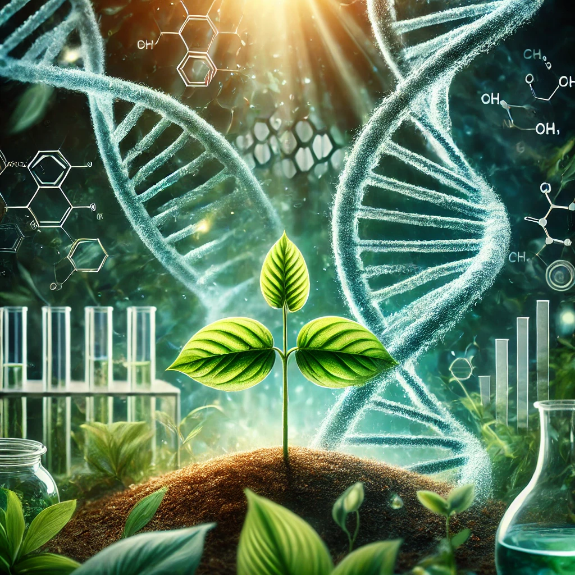 Místní odrůdy rostlin a zvířat v partnerské zemi
Význam zachování a využívání genetických zdrojů se odráží v politikách EU, zejména ve strategii "z farmy na stůl", strategii EU pro biologickou rozmanitost do roku 2030 a strategii EU pro lesy do roku 2030. Úbytek genetické rozmanitosti je třeba zvrátit, a to i usnadněním využívání tradičních odrůd plodin, plemen a lesních druhů.

Každá země má vzhledem ke svým specifickým zeměpisným a historickým podmínkám své jedinečné odrůdy rostlin nebo plemena zvířat, na které se vztahují programy na zachování genů.
Ireland
Poland
Czechia
Slovakia
Austria
Italy
Po kliknutí na vlajku země budete přesměrováni na stránky o biologické rozmanitosti partnerských zemí projektu.
06
Praktické tipy
Praktické tipy
Podívejte se na svou farmu komplexně. Okolní příroda a její rozmanitost mohou být zásadní pro budování lepší odolnosti vůči změně klimatu a všem důsledkům, které s sebou přináší.
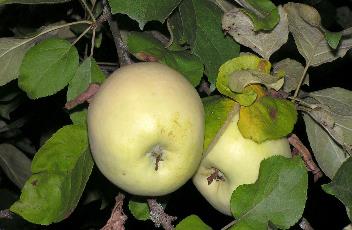 Vaše péče o okolní životní prostředí bude klíčovou výhodou při prodeji a propagaci vašeho produktu.
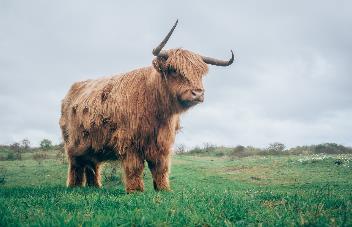 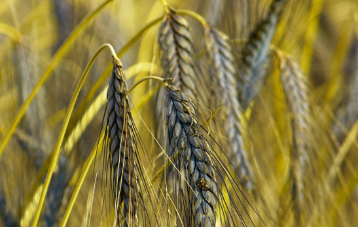 Zvažte pěstování starých odrůd a plemen obilovin a ovocných stromů, které se mohou ukázat jako účinná alternativa v boji proti náhlým změnám počasí vyvolaným změnou klimatu a snižující se odolností vůči životnímu prostředí.
NECHTE SE INSPIROVAT!!!
Jak řídit zemědělskou biologickou rozmanitost
Dobrá práce! Vedete si skvěle... jen tak dál!
Následovat bude modul 9, který se zabývá hospodařením s plodinami v agroekologii.
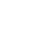